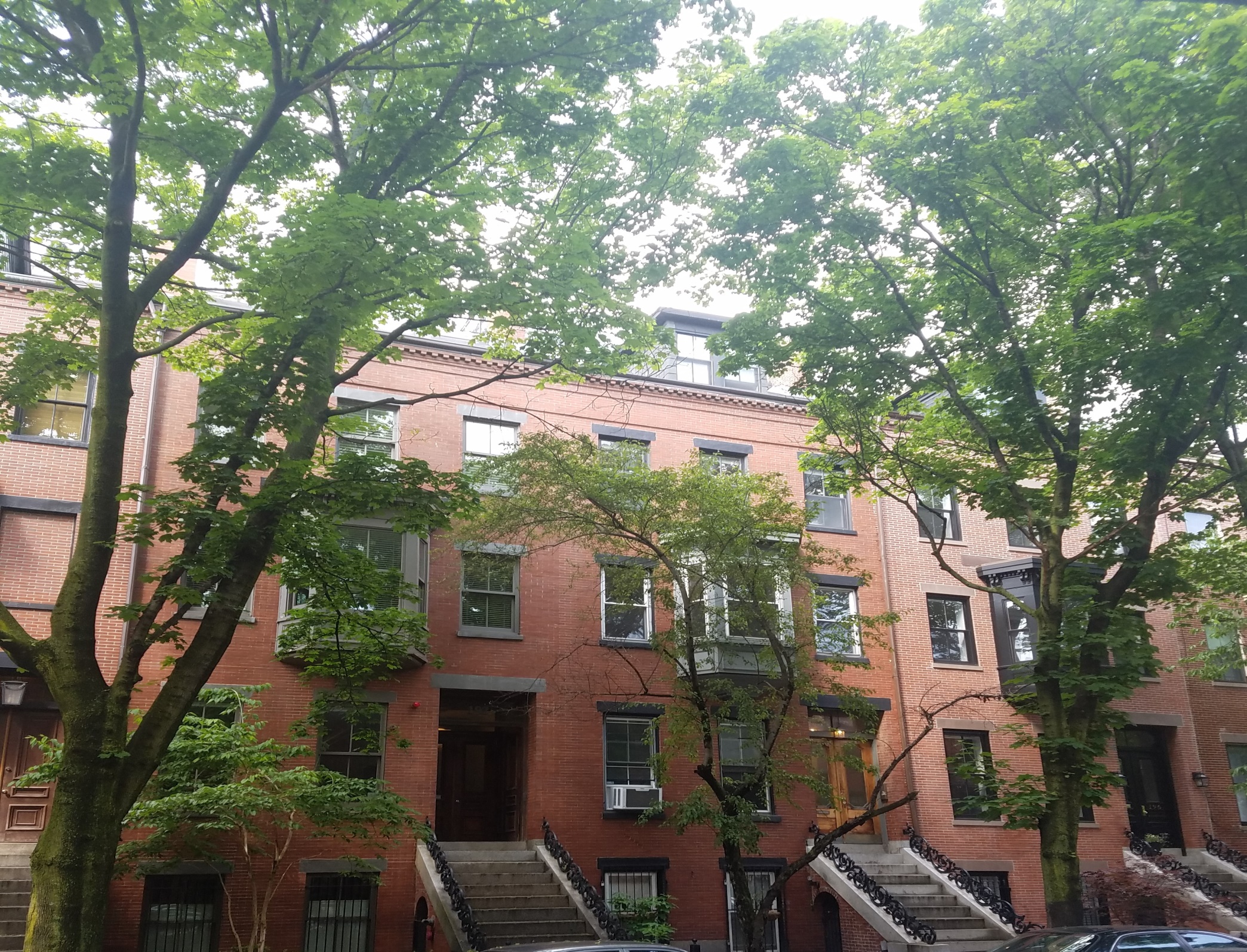 194 W SPRINGFIELD ST
Roof Deck Replacement
AERIAL VIEW
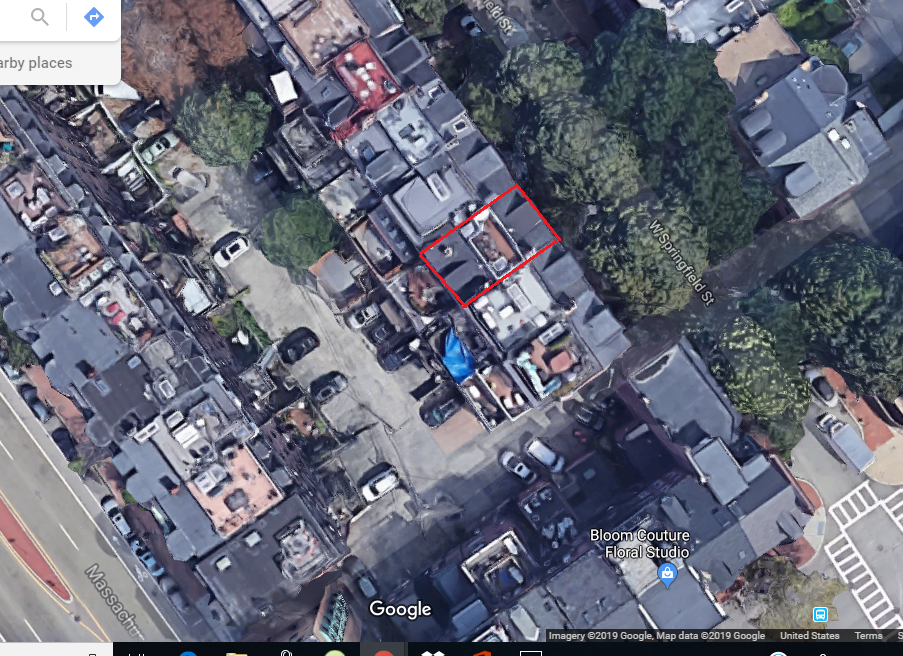 EXISTING DECK
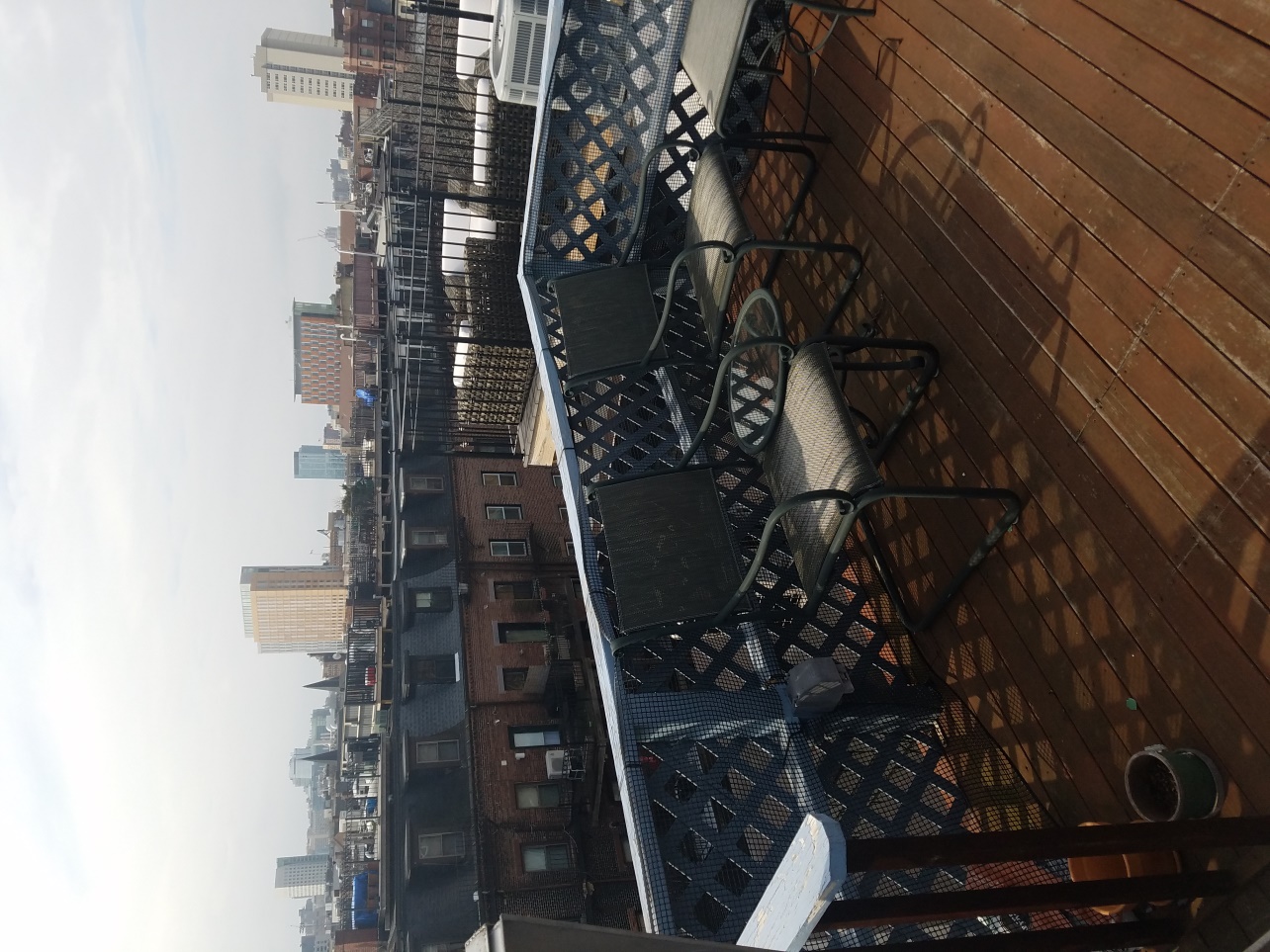 STREET VIEWS
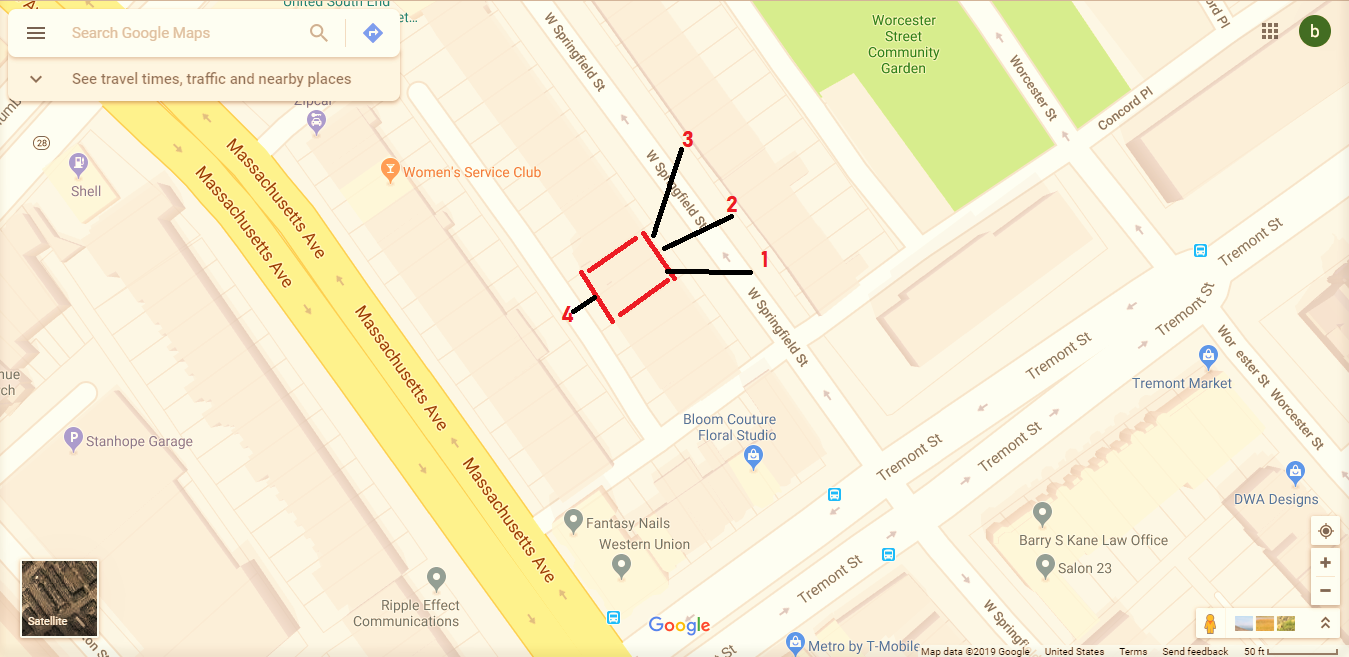 PICTURE VIEW 1 & 2
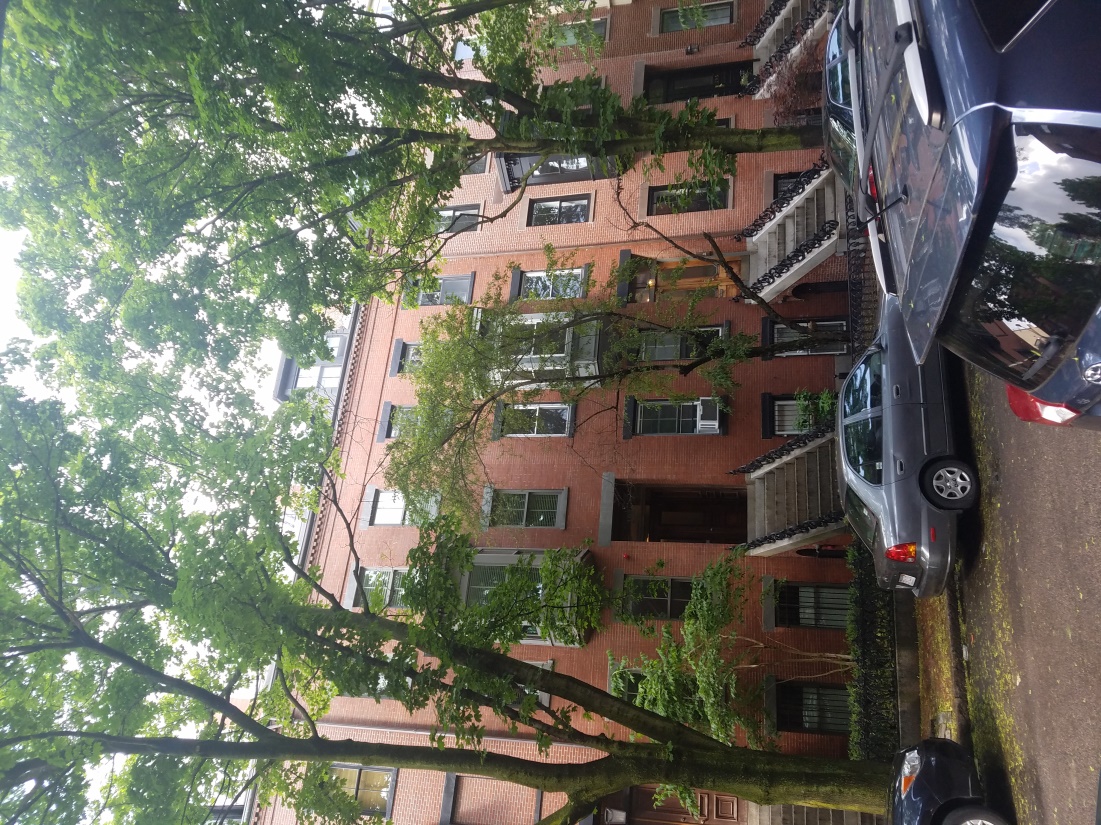 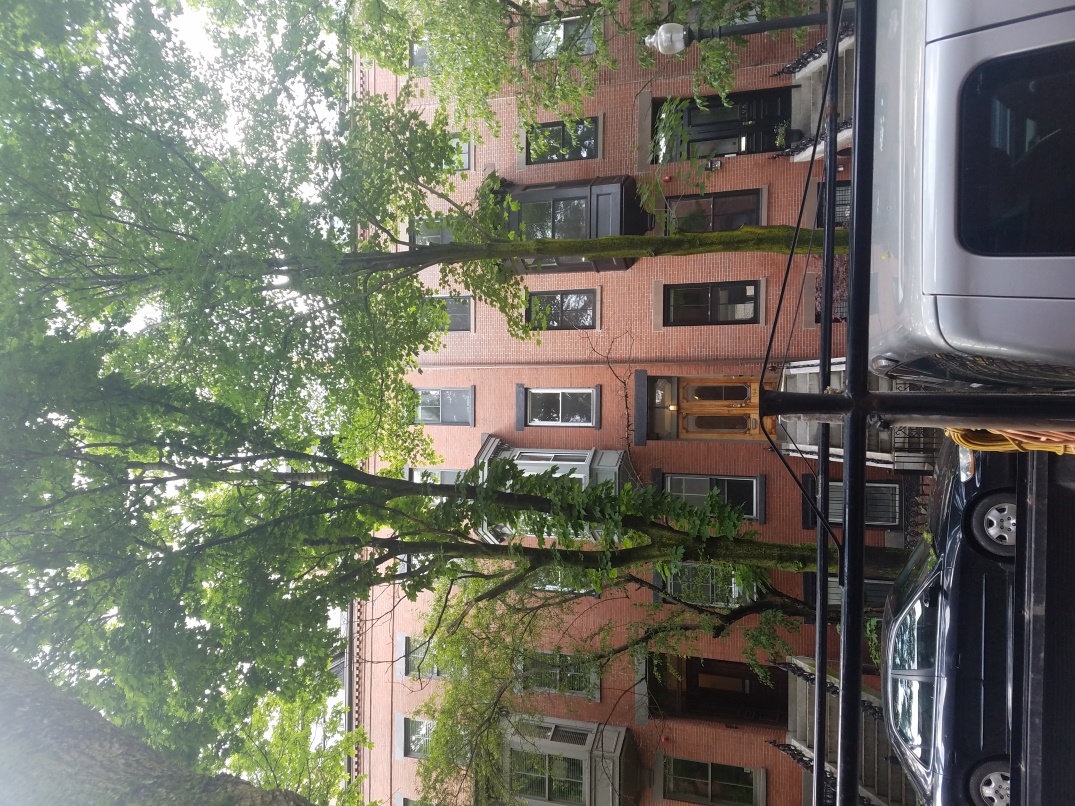 PICTURE VIEW 3 & 4
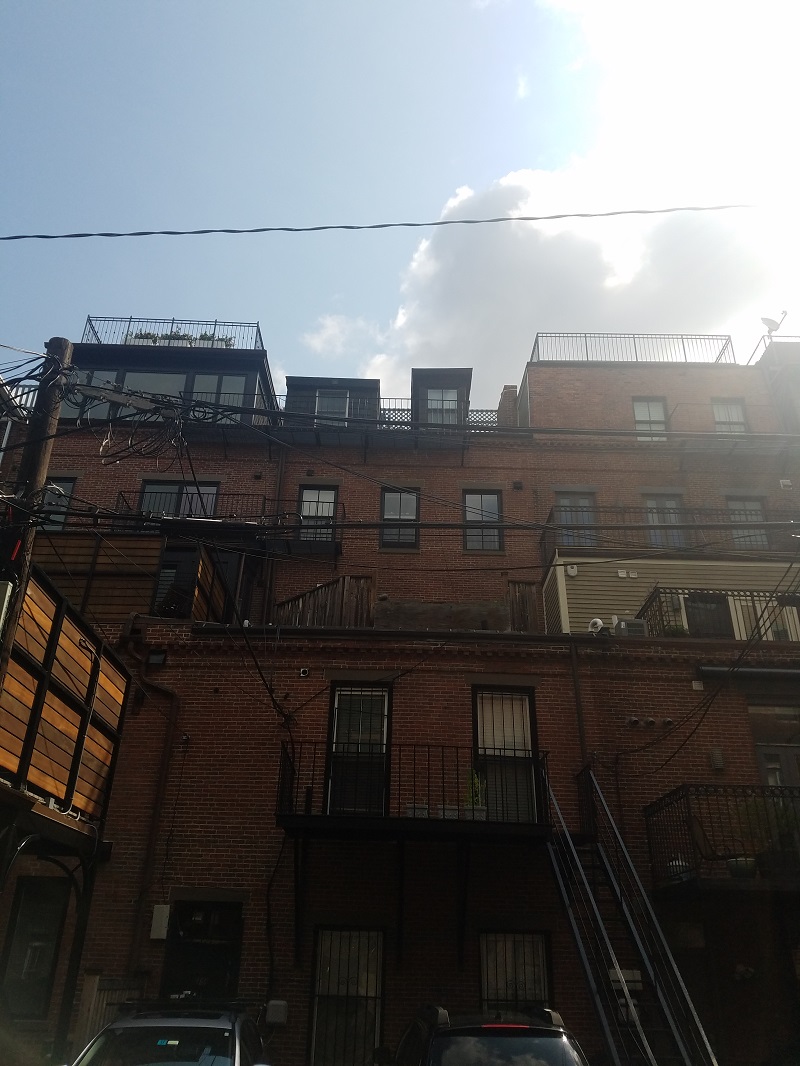 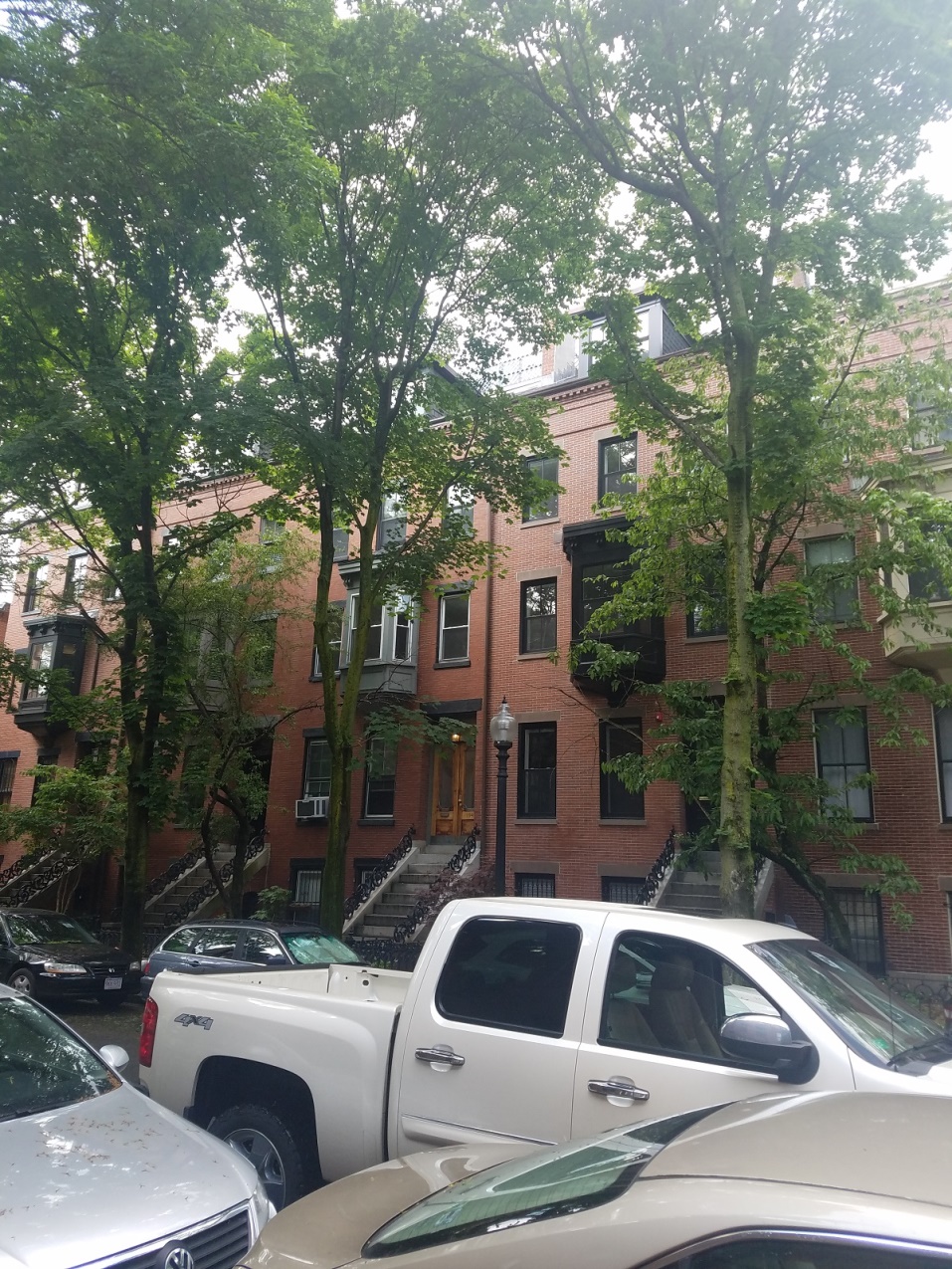 PROPOSED DECKING
THE DECKING ITSELF WILL BE TREX SELECT COMPOSITE DECKING IN PEBBLE GRAY
WITH COLOR MATCHING SCREWS
GUARDRAIL
CUSTOM FABRICATED, 42 INCH HIGH, VERTICAL SPINDLE BLACK METAL GUARDRAIL AS SEEN ON NEIGHBORING PROPERTIES AND IN THE PICTURE BELOW
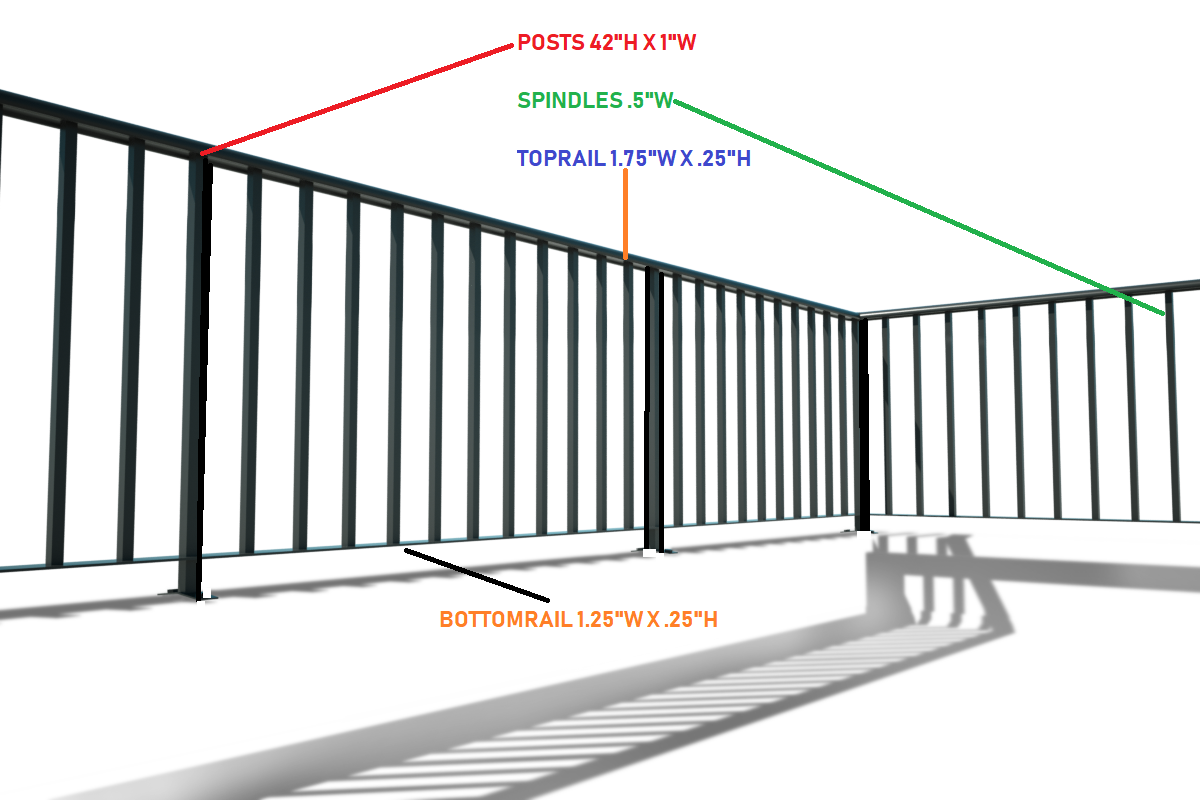